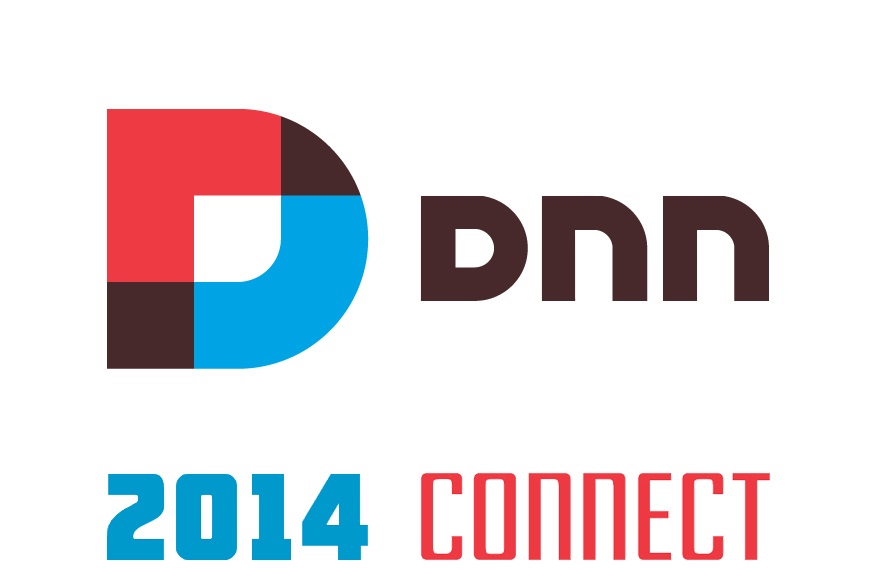 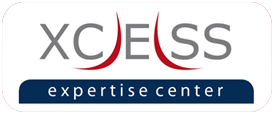 Ernst Peter Tamminga
XCESS expertise center b.v. (Netherlands)
Maximize performance for your DNN Installation
Some background
XCESS expertise center b.v.
Using DNN since  2003/V 1.0.x for web applications
DNN Gold Certified Partner
Microsoft Silver partner (25 people, The Netherlands)
XCESS = THE DNN/Evoq experts in The Netherlands
Ernst Peter Tamminga (CEO)
Picked up DNN Events in 2007
Picked up DNN FAQ in 2011
Picked up DNN Reports in 2014
DNN MVP since 2012
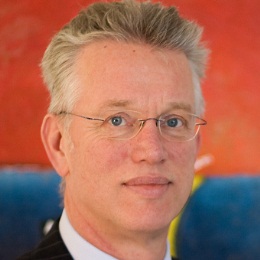 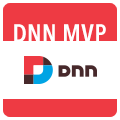 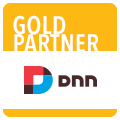 Session Objectives
Sharing experiences for improving DNN Performance
Production versus Development
For whom?
Administrators, Hosters, Developers, Skinners
System & Database Administrators (Windows, SQL, IIS)
Your benefit?
Remember at least 2 things you will change
Execute these changes
Session Outline
DNN Technical environment and components
Measuring performance
Improving DNN performance
Host; Admin; Module; Skin
Improving webserver performance
Internet Information Server
Windows server
Improving database server performance
MS SQL server
Windows Server
DNN Technology
Why and how?
Measuring website performance
Performance (page, URL)
Technical interpretation: page content = technical optimal
Speed at which webpages are served to the end user
Why spend time on performance?
User Experience
Search Engine Optimization
Measuring performance Offline
Y-Slow (FireFox)
Page Speed for Google Chrome
Measuring performance Online
Google Page Speed Onlinehttp://developers.google.com/pagespeed/
Examples
DNNSoftware.com Case Studies
http://www.dnnsoftware.com/community/participate/community-showcase
Please note
Pagespeed does not tell you that a site is wrong. 

This is by no means an opinion about the quality of these sites
Examples
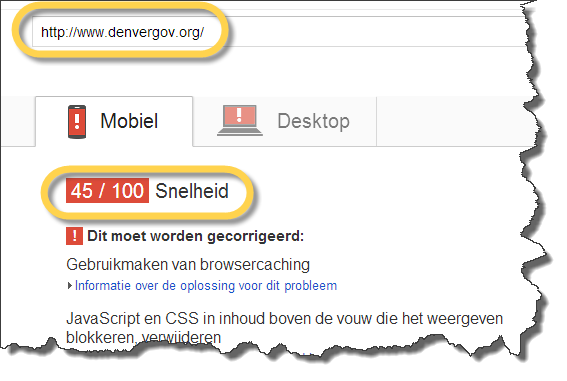 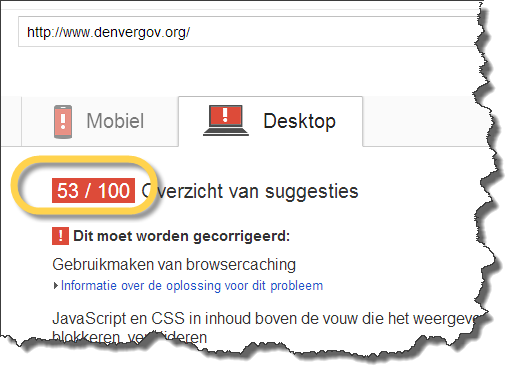 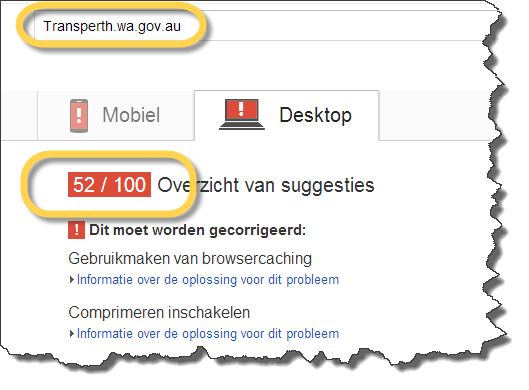 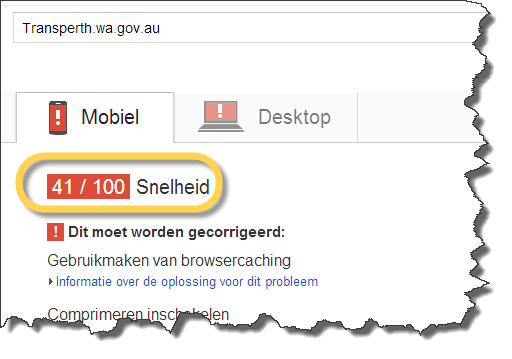 DNN can be (you can do) better
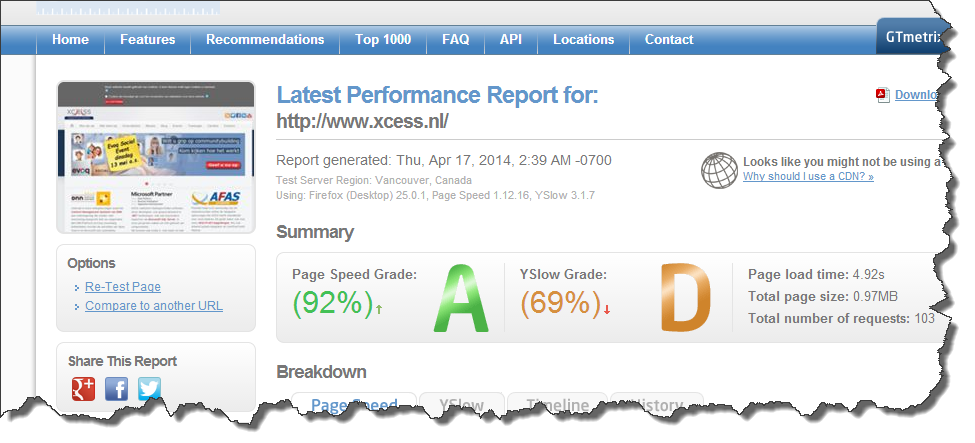 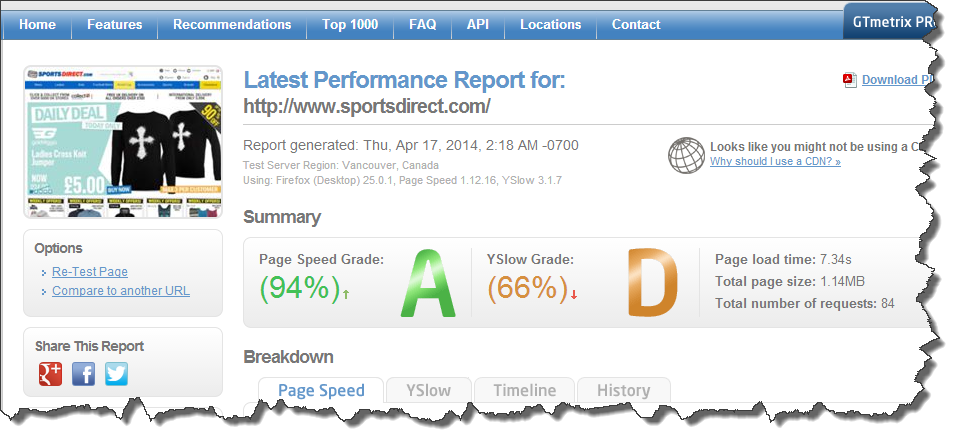 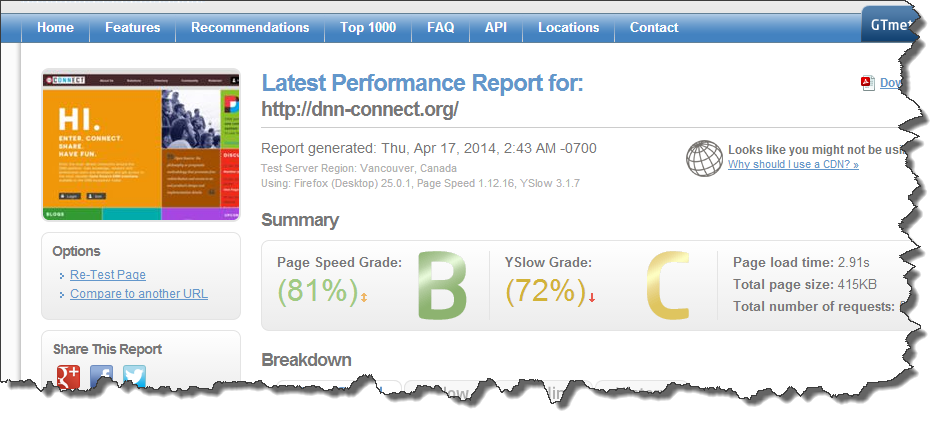 Umbraco
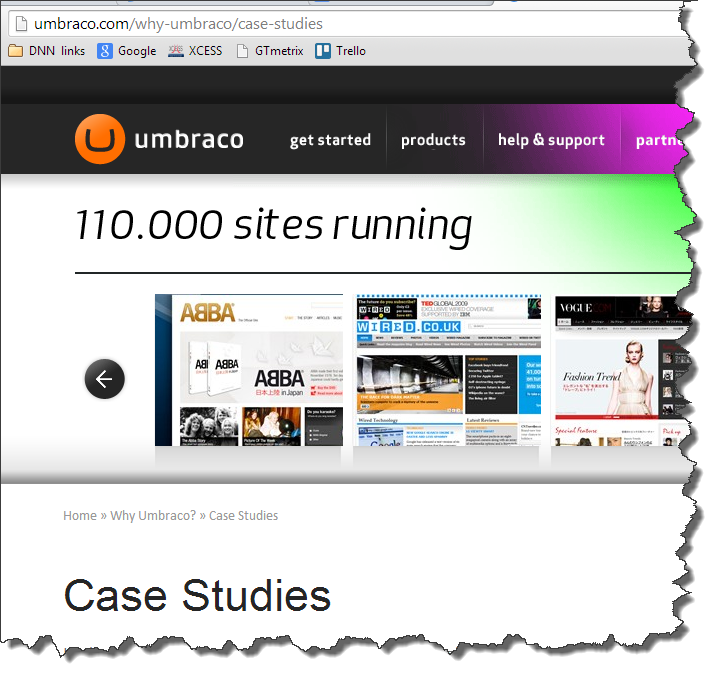 Umbraco samples
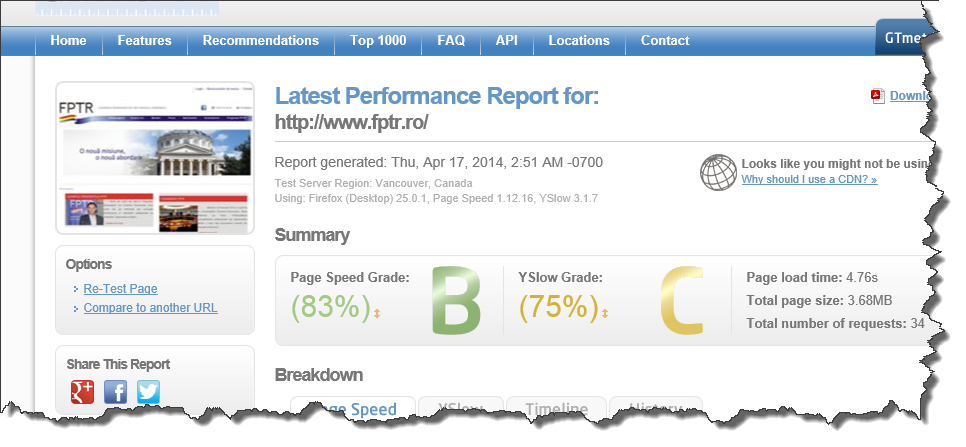 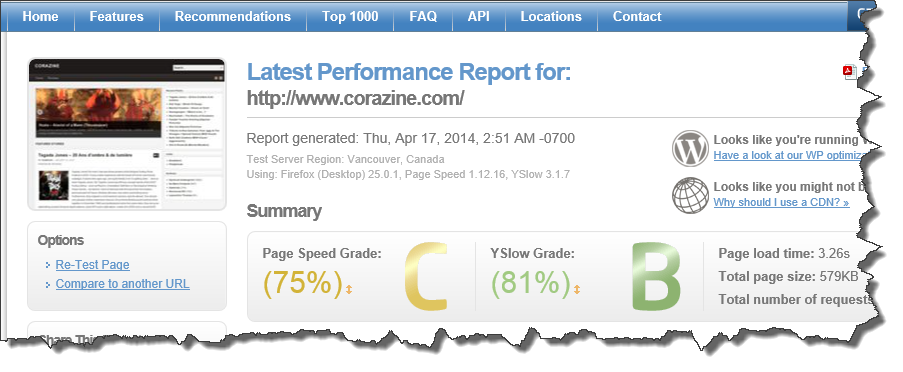 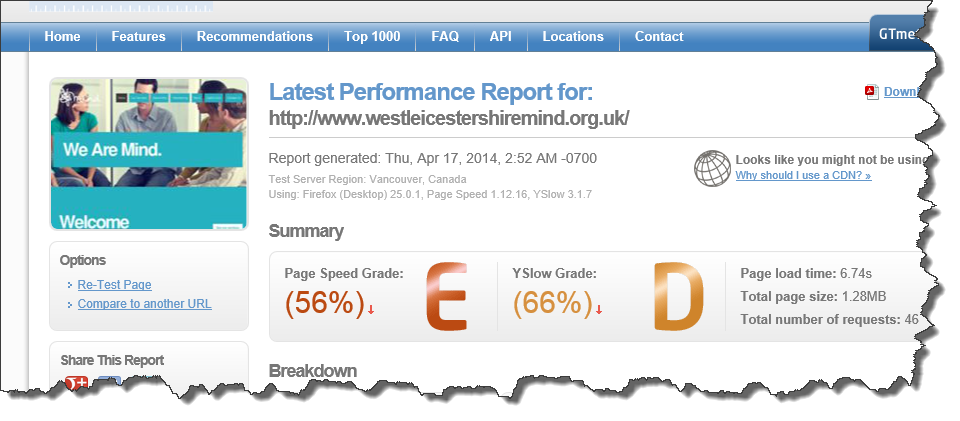 Joomla
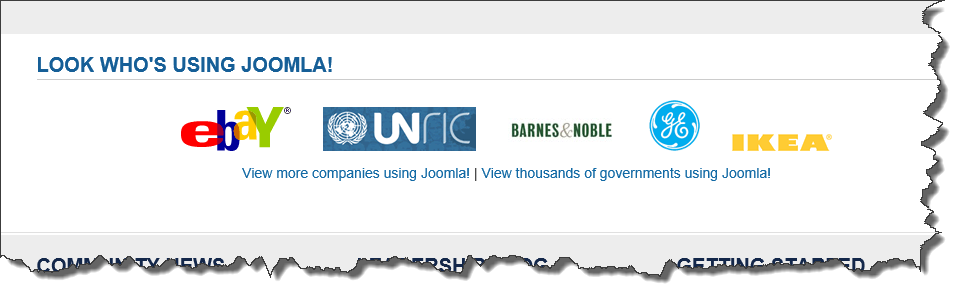 Joomla Examples
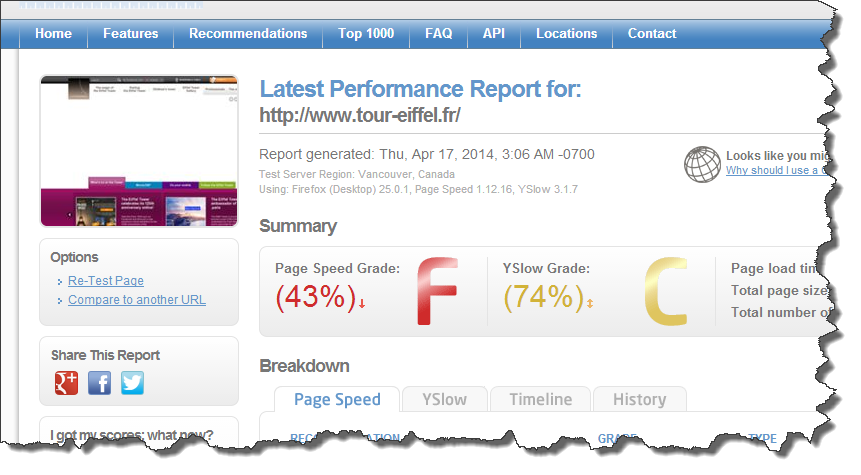 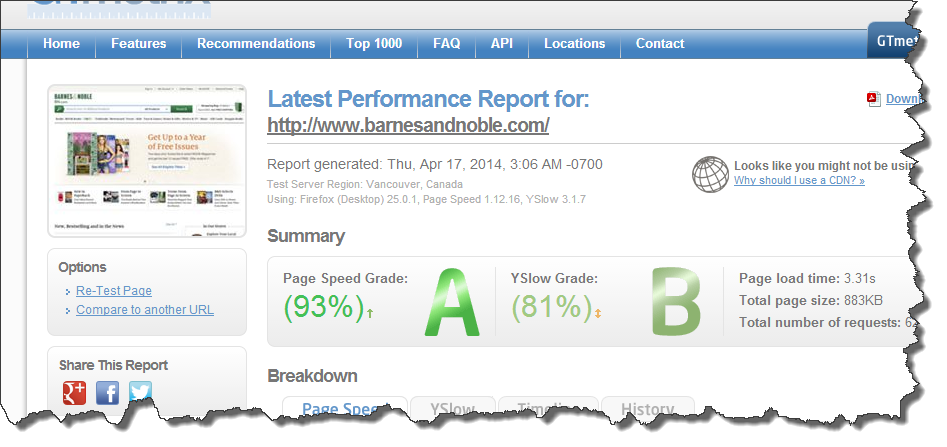 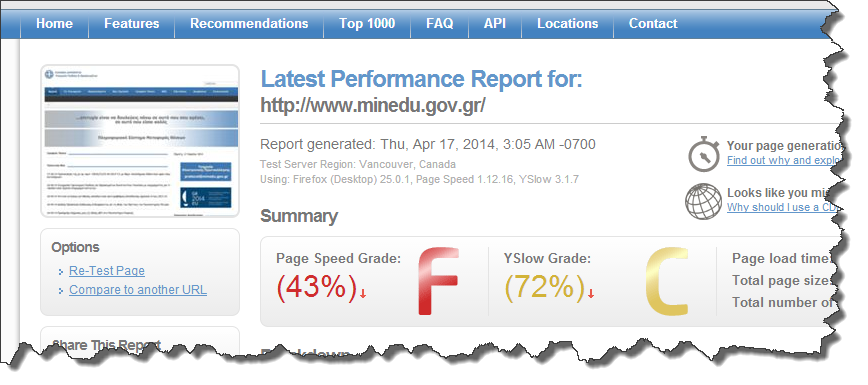 WHO?
http://pagespeed.googlelabs.com/
Can WE do better?
 Yes we can!
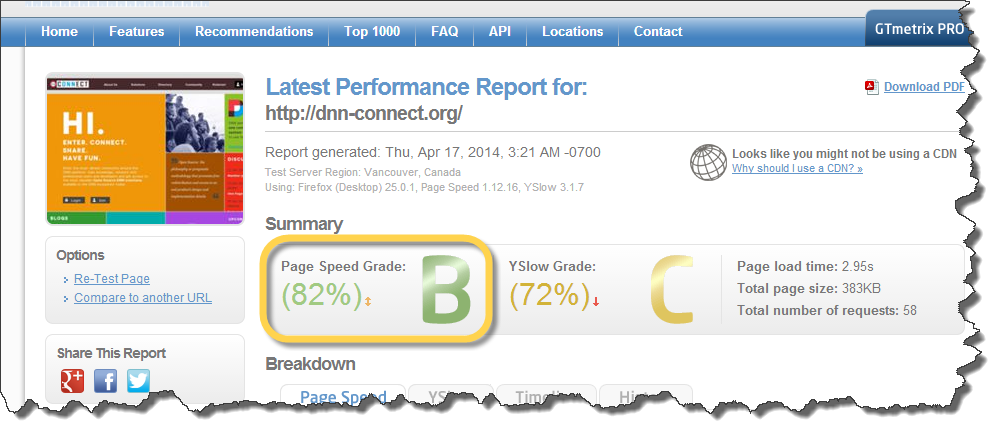 Aim at > 80
Host Settings
NOTE
DNN implemented some of the following improvements in 7.2.2
Host level: SETTINGS
Site Log History
Event Log Buffer
Schedule
Auto Sync File system
Caching
jQuery
Client Resource Management
Limit & cleanup
Buffer & cleanup
TimerBased
Off
Memory, heavy
Hosted (be aware)
Activate, load
Demo
Host Level: SCHEDULE
Which schedules needed?
What settings?
Differentiate between 
Production: set as needed/desired
Development: all OFF
Demo
How to change Host Level Settings?
Manually
Run SQL script after install
http://dnnperformance.codeplex.com
Change install pack
Install\DNN.install.config
Host Level Settings (after)
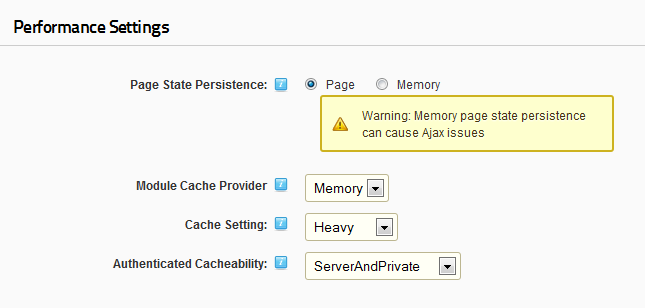 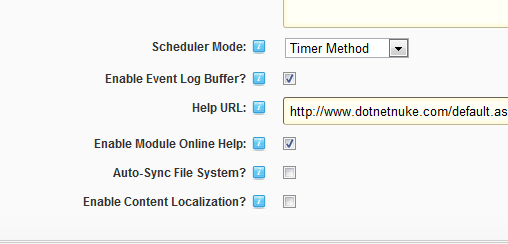 Schedule settings (after)
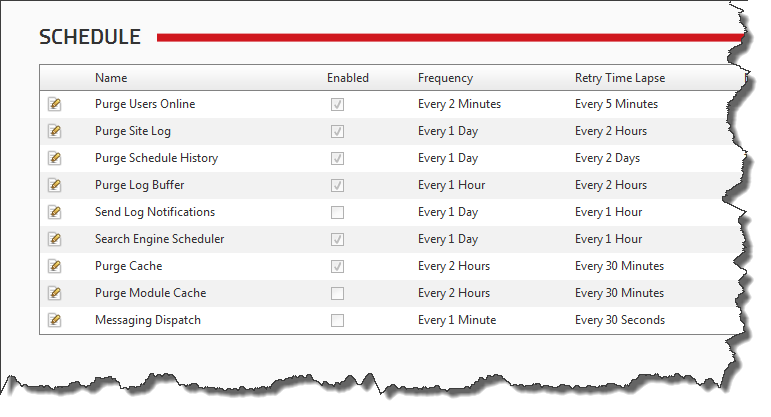 Host Level Settings
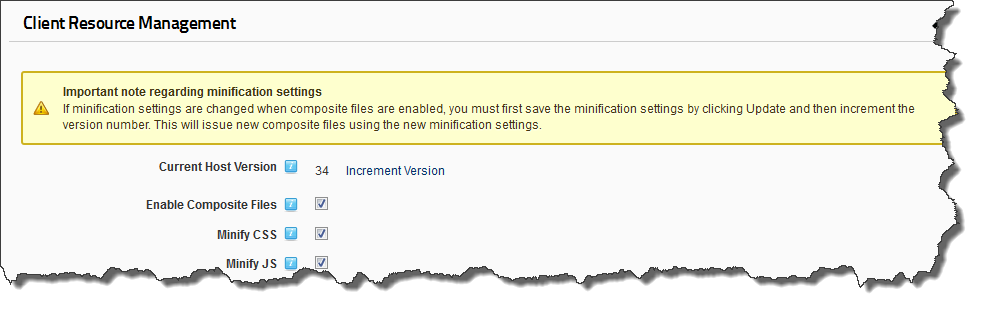 Caching
Default install of DNN has caching set to File Based (pre DNN 7.2.2)
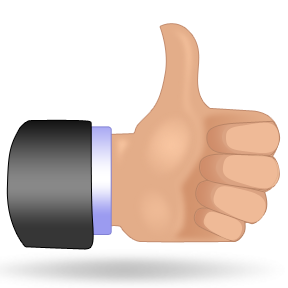 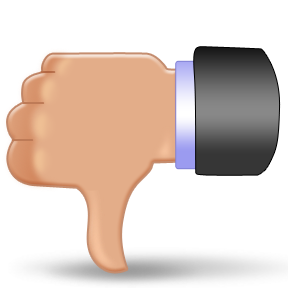 Low server  internal memory consumption
Slowest form of available DNN caching
Your current cache settings?
Host SQL  Query available
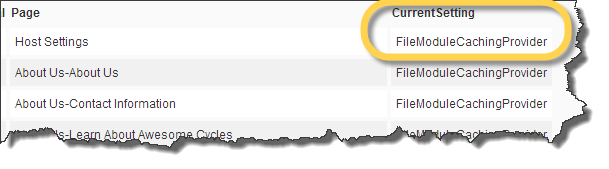 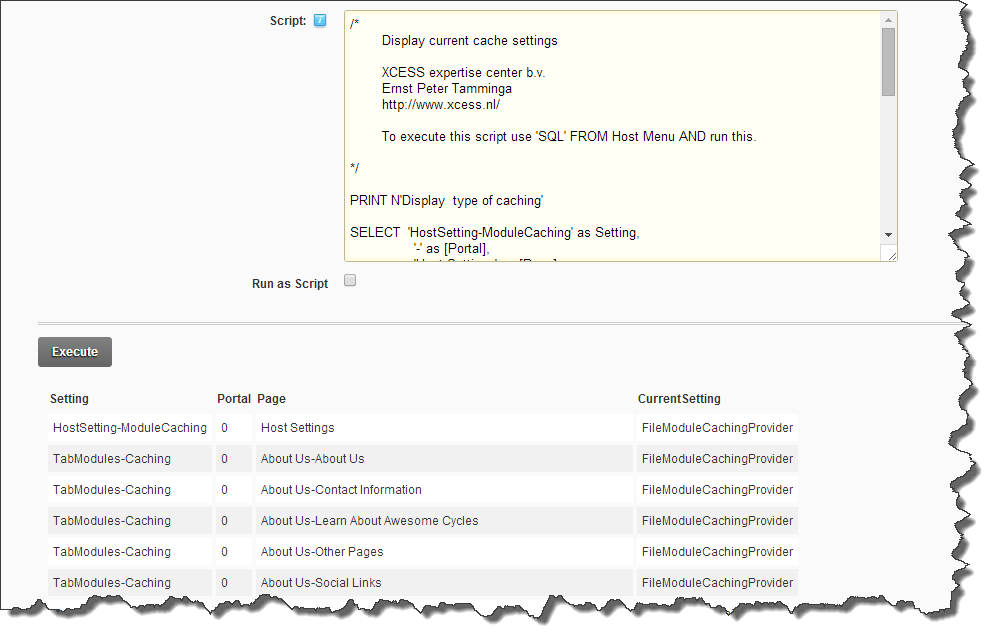 Demo
Change to optimal performance?
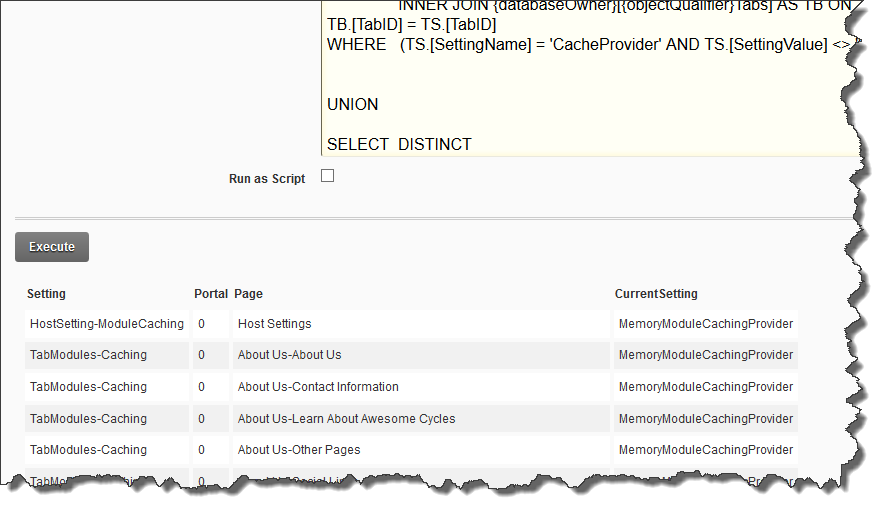 Host SQL  Query available
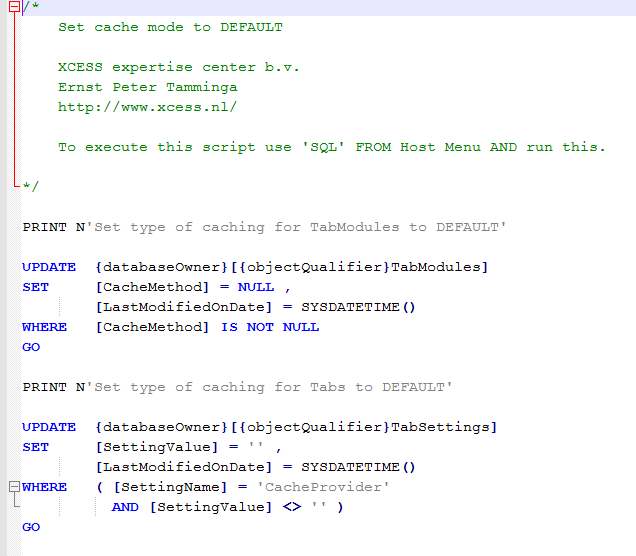 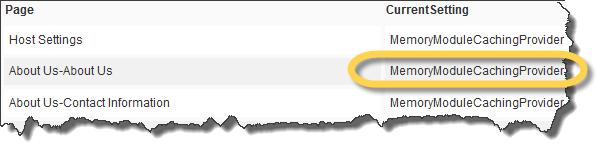 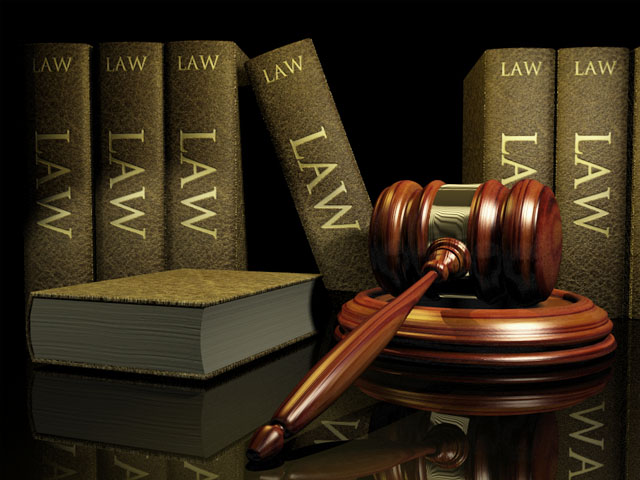 The law of conservation of misery
Performance settings: Files
Content Delivery Network
Static files, e.g. images
Folder providers 
DNN 6 and up
No demo here
Follow a DNN session with info about folder providers
Performance: Module Development
Image sizing and compression, e.g. OptiPNG
.js compression (minifying), e.g. JSMin
css compression (minifying), e.g. CSSTidy
Automatic minifying in MS Build install package
http://dnntcmsbuild.codeplex.com/
Skin design
Sprites/images sample
Please note:Using sprites = work
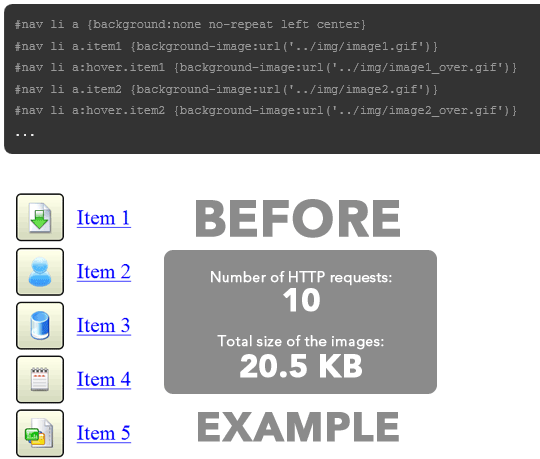 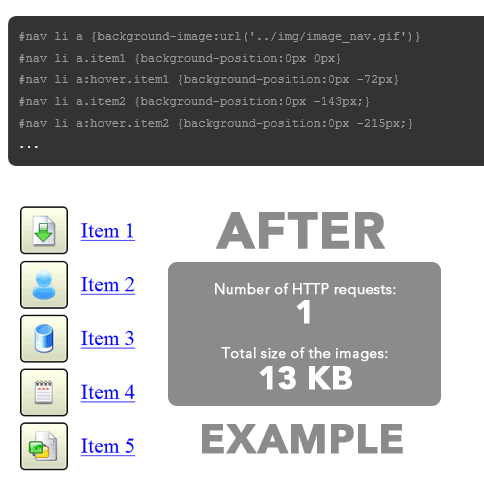 http://css-tricks.com/examples/CSS-Sprites/
Sprites/images sample
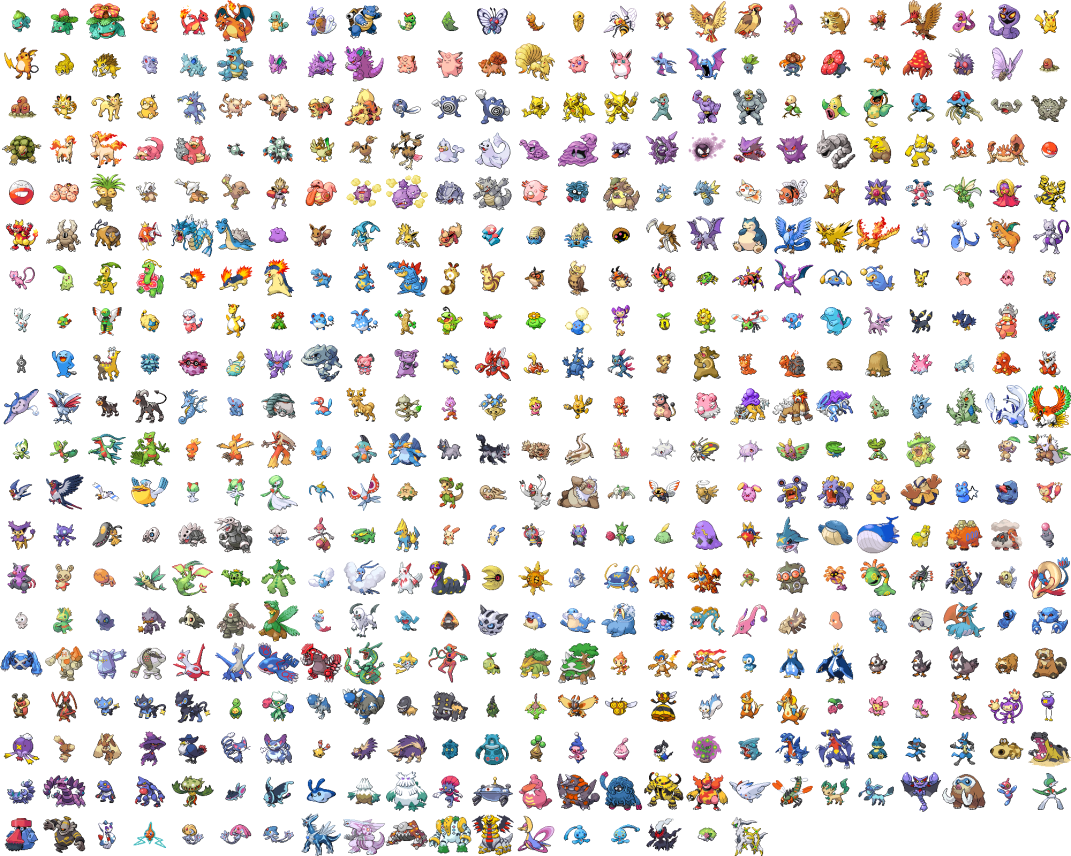 Sprites introduction (@CBPSC):
www.youtube.com/watch?v=D4q0p3to9Xo
IIS, ASP.NET
Internet Information Server
Windows Server for IIS
Windows 2008 64bit (R2)
Available memory (at least 4Gb, more = better)
Processor(s) (4 or more)
IIS 7 or higher
Separate application pools
Recycle at an exact time
Ping service
Platform: ping www.yourdomain.com/keepalive.aspx
included in Evoq
Internet Information Server
Free ping (Keep Alive) services
host-tracker.com
uptimerobot.com
www.statuscake.com
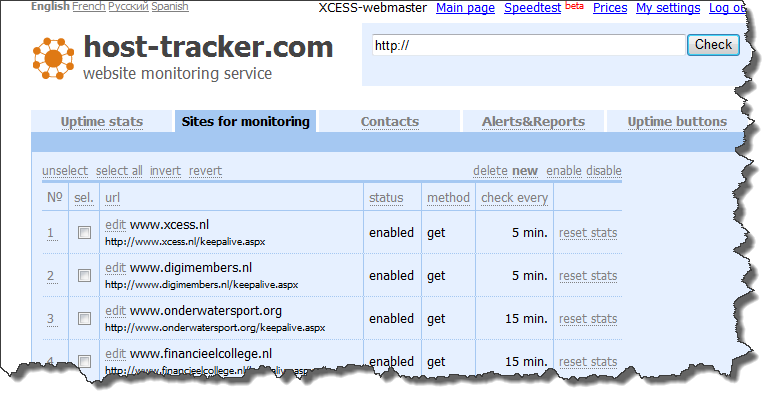 Internet Information Service
Demo
Default Document
Dynamic Compression
Dynamic Content Caching
IIS server 
Debug=“false” in web.config
Server in release mode: machine.config
<System.Web>
	<deployment retail=true />
</System.Web>
MS SQL Server
MS SQL Server
Windows Server for MS SQL Server
Windows 2008 64bit (R2)
Memory: biggest database *2 + 1Gb (more = better)
SCSI disks 15.000RPm RAID configuration or SSD
SSD for system disk
MS SQL 2008 or higher
No Express versions (No, NEVER!)
TurboSQL (Sebastian Leupold)
TurboSQL is a set of SQL scripts to improve Performance of DNN Platform by optimizing indexes, references, views, functions & stored procedures
http://dnnscript.codeplex.com/ 
Warning: 
Uninstall before upgrading
Check version script vs DNN version
MS SQL Server: server
Do not optimize for ad hoc workloads
Boost SQL priority
CLR execution disabled
SP_CONFIGURE ‘CLR’,0
Compressed back-up
Backup & log to separate volume
Maintenance plans
Daily (backup)
Weekly (backup; check; shrink; re-index; stats, cleanup)
Demo
[Speaker Notes: sp_configure 'clr', 0 
RECONFIGURE]
MS SQL server: database
Recovery model: Simple (if possible)
Auto close OFF
Auto shrink OFF
Log file on separate volume
Grow by size, not by %
Keep some free space, do not shrink often
Log on a separate volume (SSD?)
Demo
SQL settings
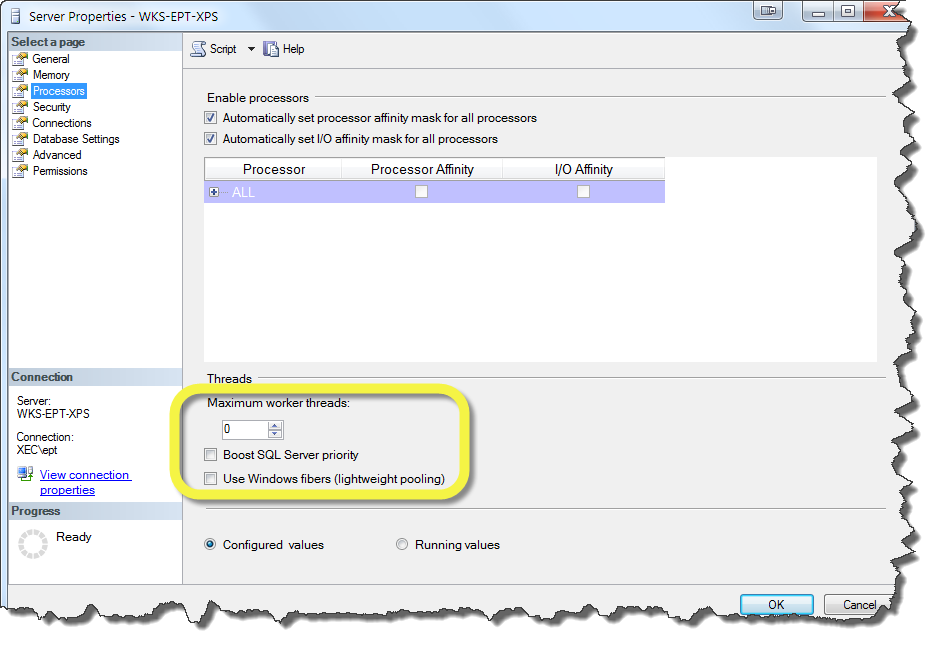 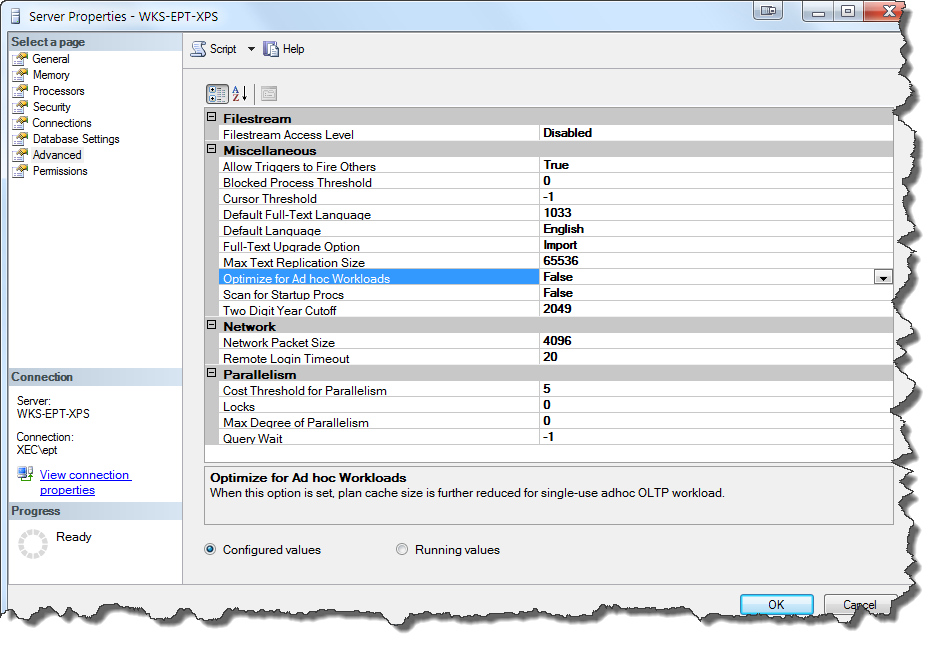 SELECT  *
FROM    sys.configurations
WHERE   name = 'clr enabled'
SP_CONFIGURE ‘CLR’,0
RECONFIGURE
Database options
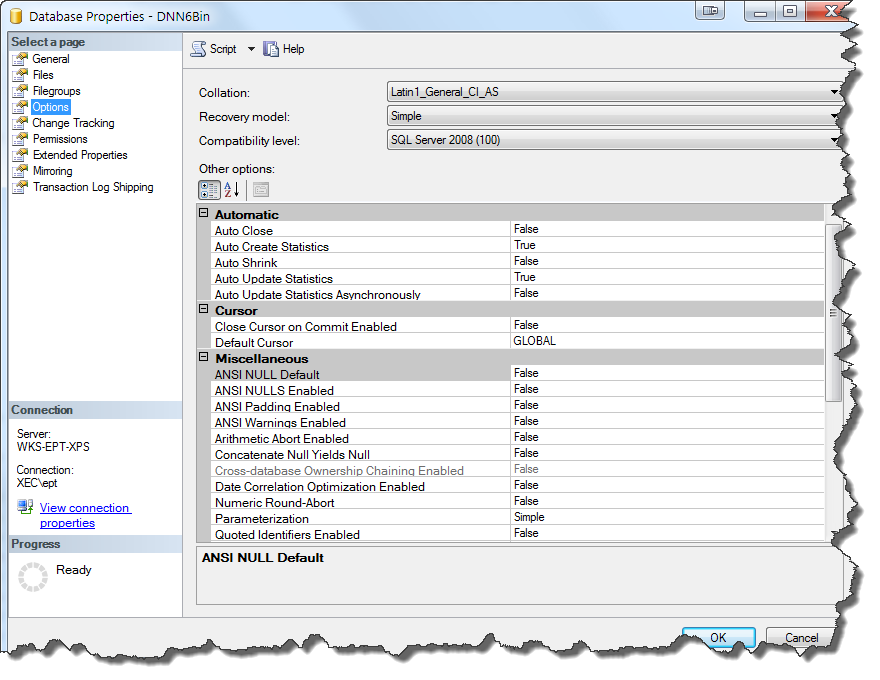 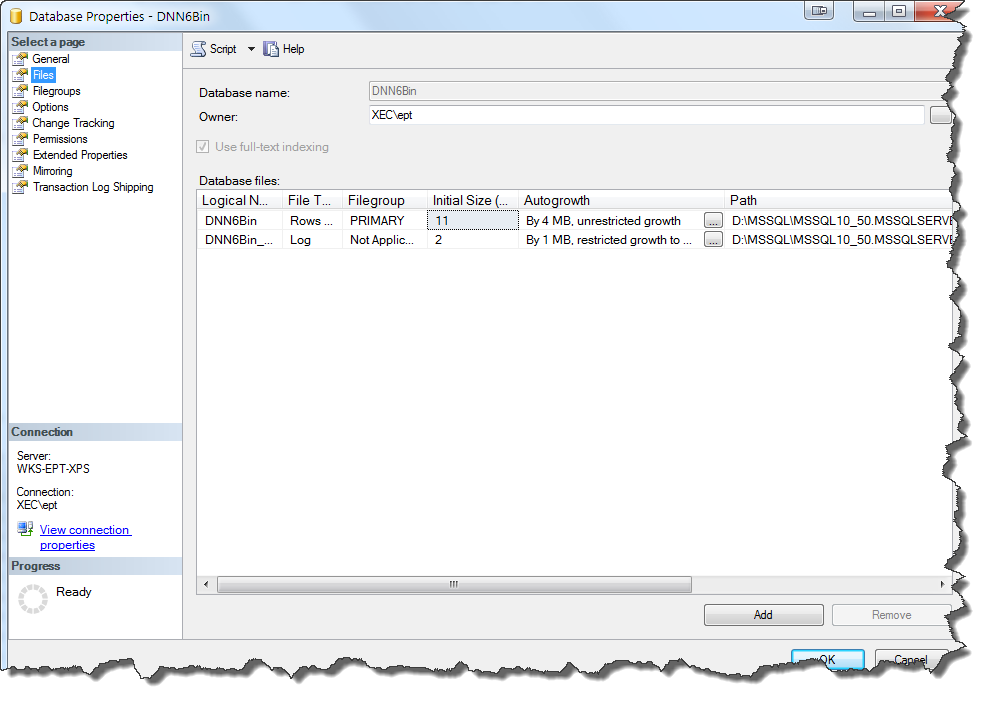 Troublesome DNN database content
Overflowing Search tables, SiteLog table, Eventlog table
Solution: Test & TRUNCATE when needed
SELECT  SCHEMA_NAME(t.schema_id) + '.' + t.name AS TableName ,
        p.rows AS RowCounts ,
        SUM(a.total_pages) * 8 AS TotalSpace_KB ,
        SUM(a.used_pages) * 8 AS UsedSpace_KB ,
        ( SUM(a.total_pages) - SUM(a.used_pages) ) * 8 AS UnusedSpace_KB
FROM    sys.tables t
        INNER JOIN sys.indexes i ON t.object_id = i.object_id
        INNER JOIN sys.partitions p ON i.object_id = p.object_id
                                       AND i.index_id = p.index_id
        INNER JOIN sys.allocation_units a ON p.partition_id = a.container_id
GROUP BY SCHEMA_NAME(t.schema_id) + '.' + t.name ,
        p.rows
ORDER BY [TableName]
MS SQL Server
In general:Spend money onSerious Hardware
“There is no substitute for cubic inches”
Hard to find problems
Exceptional conditions for DNN core queries
Example: 1.000 portals, 60 modules/portal, 10 roles per portal, all modules under role security
SQL query Outer Join constructs
Collation sequences 
SQL Server setting
Database setting
Table setting
Cross database queries
DNN Technology
Performance improvementALWAYS POSSIBLE
Aim at >80
Remember the 10/90 rule 

The Law of Conservation of Misery
Resources
Google Page Speed Online: developers.google.com/pagespeed
YSlow for FireFox: addons.mozilla.org/nl/firefox/addon/yslow
CSSTidy: csstidy.sourceforge.net
JSMin: www.crockford.com/javascript/jsmin.html 
SQL Queries for host/admin settings: dnnperformance.codeplex.com
MS Build for DNN: dnntcmsbuild.codeplex.com 
Sprites introduction: www.youtube.com/watch?v=D4q0p3to9Xo 
YSlow/Pagespeed in one: gtmetrix.com 
TurboSQL: https://dnnscript.codeplex.com/ 

Contact me: ernst.peter.tamminga@xcess.nl
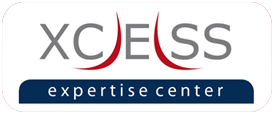 Ernst Peter Tamminga
XCESS expertise center b.v. (Netherlands)
Maximize performance for your DNN Installation